Transfer ofConfidential Information,Data, and Materials
OFFICE OF RESEARCH PROJECT AND ADMINISTRATION
Amy Crosby
Christina Bolognesi
Siham Omer
Other Team Members
Anthony Beckman
Arden Smith, Huron
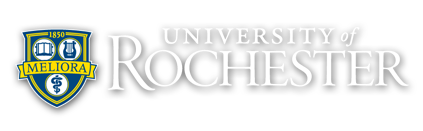 Types of Agreements Negotiated by Agreements Administrators
CDAs / NDAs (Confidentiality / Non-Disclosure Agreements)

DUAs and DTAs (Data Use/Transfer Agreements) ***

MTAs (Material Transfer Agreements) ***

***May include Data Registries, Consortium, or
 Biobank Agreements
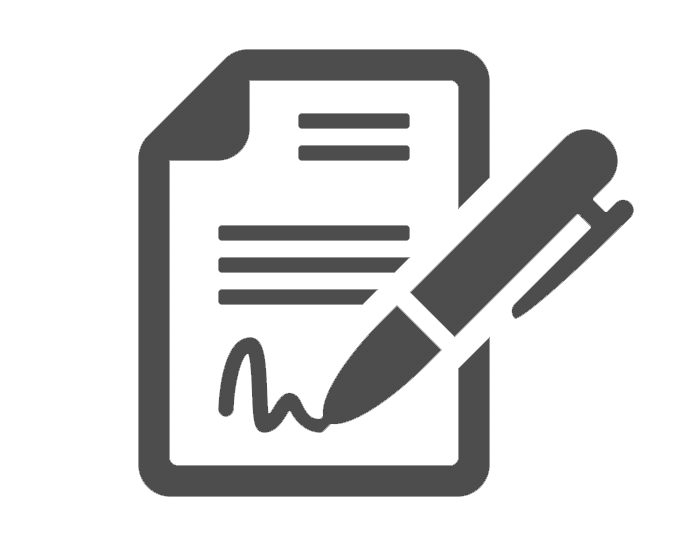 Process for obtaining a fully - executed CDA, DUA, or MTA
Department Creates New Agreement
Agreements 
Admin Assigned
Draft / Review / Revise
Negotiate
the Terms of 
Agreement
Fully executed Agreement
Transfer of info / material / data
CDAs / NDAs
A Confidential Disclosure Agreement / Non- Disclosure Agreement is an agreement under which one or both parties agree to maintain confidentiality regarding proprietary information that one party receives from the other party.
Reasons for a CDA
Clinical Trial
A company may wish to share information for the purpose of determining whether an academic institution might be interested in establishing a clinical trial to test the company’s drug / biologic / device.

Research Collaboration: 
A company, academic institution or non-profit may wish to discuss a possible research collaboration that would involve sharing intellectual property of one or both institutions.
DUA
A data use agreement is a contract that is used to define the terms and conditions upon which data is shared between organizations. 
Things to consider:
HIPAA
FERPA
Intellectual Property
GDPR – EU countries
Reason for DUA
Used when sharing proprietary or sensitive data, to control the use of the data

Proprietary data:  research results, intellectual property
Sensitive  data:  Human Subject Data
	 i.e. protected health information (PHI)
***Required under HIPAA

***It is always best practices to have a DUA when sharing data.
MTAs
A material transfer agreement is a contract used to define the terms and conditions for the sharing of research materials.

An MTA sets forth rights to use the materials and defines the rights to the intellectual property that results from the material use.
Reasons Material Providers Put an MTA in Place
To Protect Proprietary and/or Confidential Materials

Restrict Use, to a specific PI or Project
                                                                                                                     
Hazardous Material / Special Regulations

Potential Liability

Obtain rights to the results of the research for which the material or information is to be used

Ensure correct and appropriate acknowledgement is included in any publication regarding the use of the material
[Speaker Notes: Material and/or information is proprietary and/or confidential

Wants to restrict how the material is to be used    
                                                                                                                     
Material is infectious, hazardous or subject to special regulations

To protect against any potential liability

To obtain rights to the results of the research for which the material or information is to be used.

To ensure that correct and appropriate acknowledgement is included in any publication regarding the use of the material.]
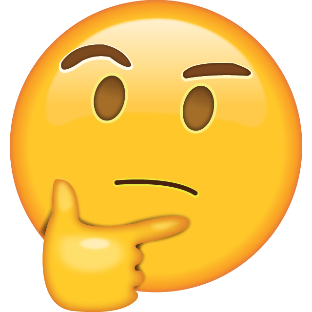 Should there be an MTA when receiving materials?
Sometimes materials are provided without an MTA
Can be an issue if:

PI wishes to share the same material with another internal OR external collaborator

PI moves to another institution and wishes to take the material with them

***It is always best practice to have a MTA when sharing materials.
Think 
TWICE
Before Sharing 
MICE
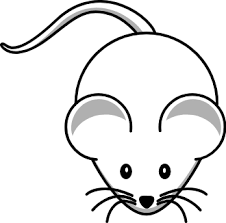 * Mice use and distribution may be restricted by an MTA (material transfer agreement) to a specific PI and/or research project. This may prohibit internal sharing without permission of Provider.  Contact the Agreements Team if you have questions.
Friendly Reminders
PIs are not authorized signatories on Agreements.
All CDAs, DUAs, MTAs require entry in IORA for review , negotiation and signature by ORPA.
It is always Best Practice to get an agreement before sharing Confidential Information, Data, or Materials.
If your PI received the Confidential Information, Data, or Materials from an outside source it always best to check the agreement before sharing with others.  
While only those questions marked with an *  are required the more information you provide upfront the less questions we ask and the faster your agreement can be processed.
If you have questions the Agreements team is here to help.
The Agreements Team has departmental assignments just like your ORPA Research Administrators
https://www.rochester.edu/orpa/_assets/pdf/orpa_MTADeptList.pdf

Please keep in mind just like your ORPA RAs this list is subject to change as our staff changes.

If your department is not listed, please contact anyone on the team for assistance.
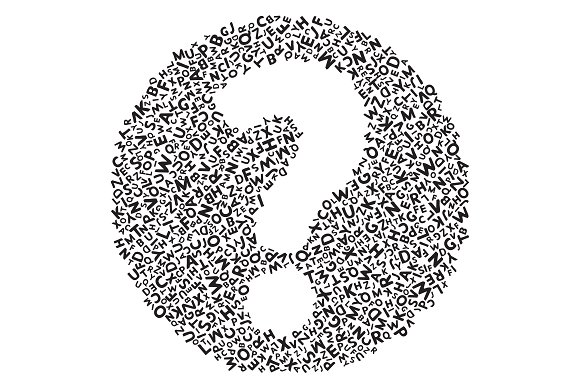 Thanks!Questions?